Arduino Alarm System


Guanglong Hu



GeoSc 597 Final Project



December 6nd, 2016
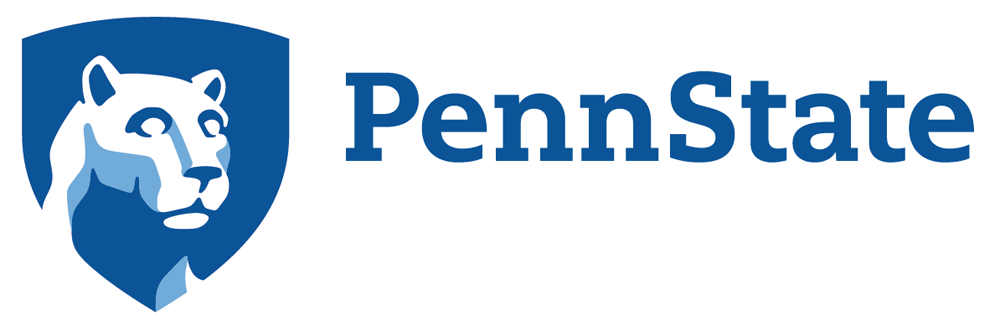 1
Why Alarm System?
Experience of burglary

Door is not locked

People broke in the room at 2 am

Violence and crimes against specific ethic group

“Meet the Flockers” by YG

Fatal home invasion in Gwinnett County, Georgia

No AK-47 to protect myself
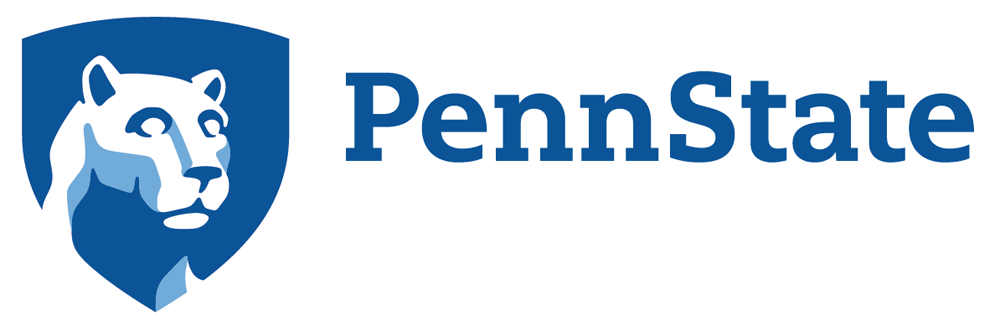 2
Schematic of Alarm System
10
9
11
3
7
6
5 V
Piezo Buzzer
GND
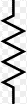 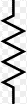 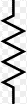 Vcc
Trig
GND
Echo
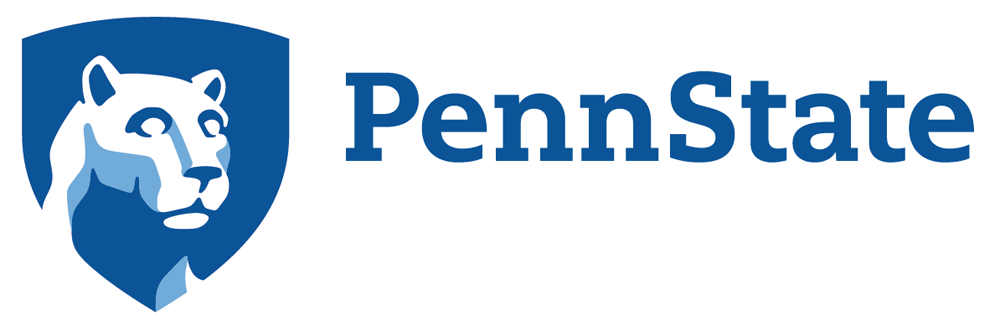 3
Devices
SR04-Ultrasonic Distance Measurement Sensor
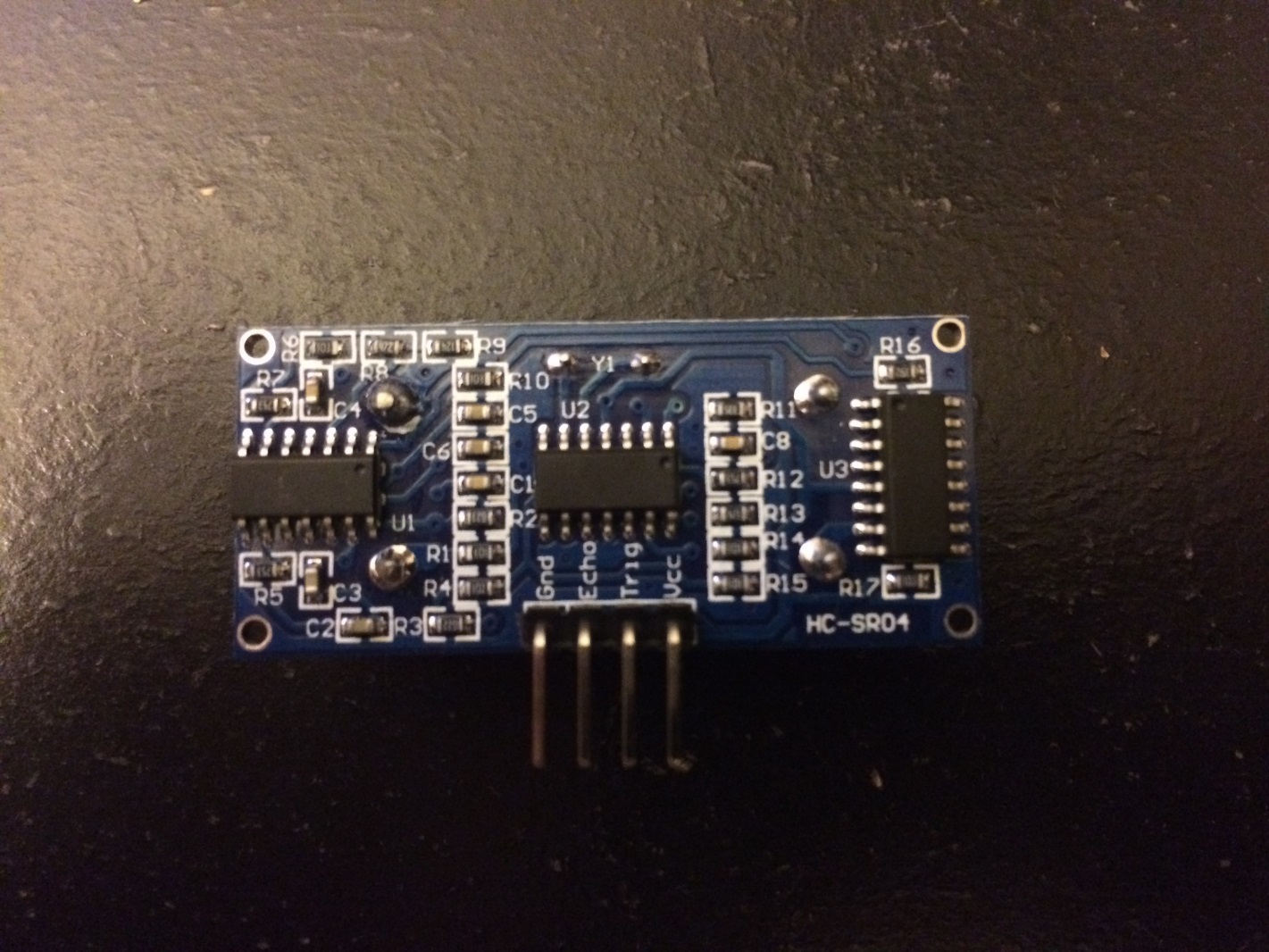 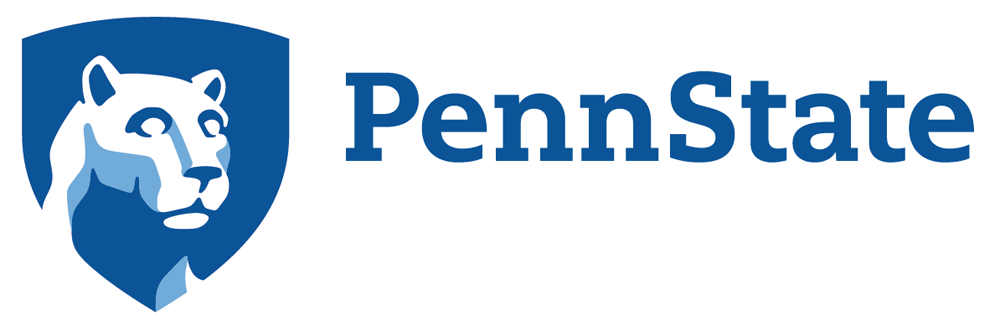 4
[Speaker Notes: GND and Vcc : connect to GND and 5 V, power supply
Trig: make the sensor to send sonar signal
Echo : read the signal back]
Devices
Distance Calculation
At 20 degree C, speed of sound = 343.5 m/s = 0.03435 cm/ms
Pace of sound = 1/speed of sound = 1/0.03435 = 29.1 ms/cm
Duration = signal of Echo pin / 2
Distance = Duration / Pace of Sound = Duration/29.1 = [cm]

Code:

int duration, distance;
digitalWrite(trigPin, HIGH);
delay(100);
digitalWrite(trigPin, LOW);
duration = pulseIn(echoPin, HIGH);
distance = (duration/2) / 29.1;
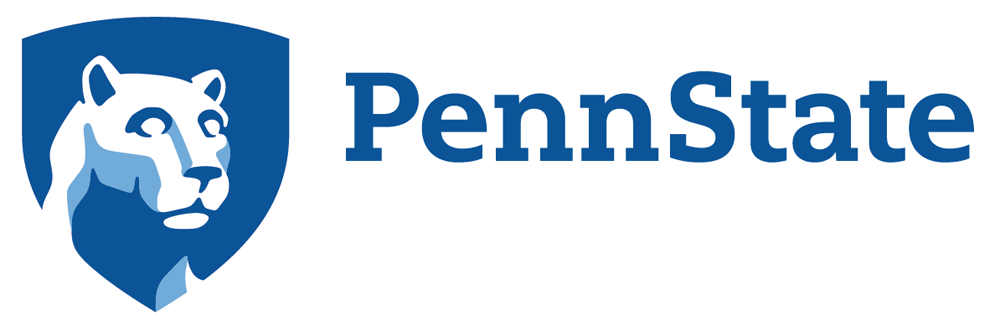 5
Devices
Piezo Buzzer
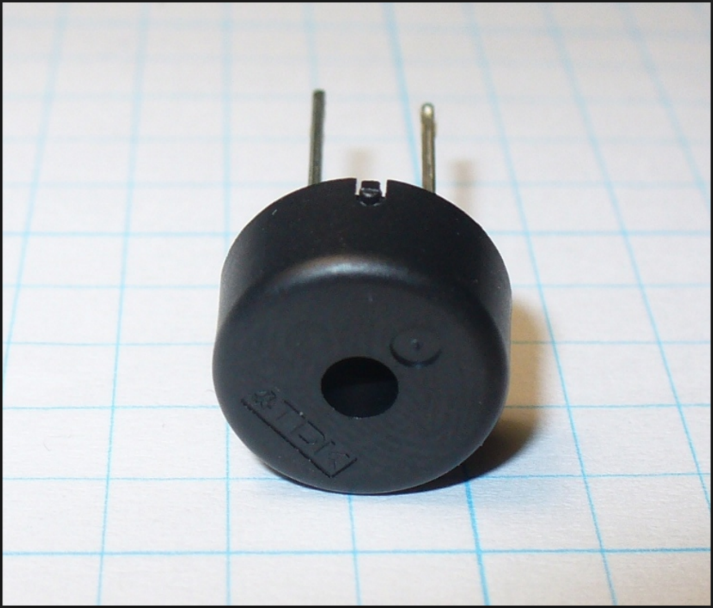 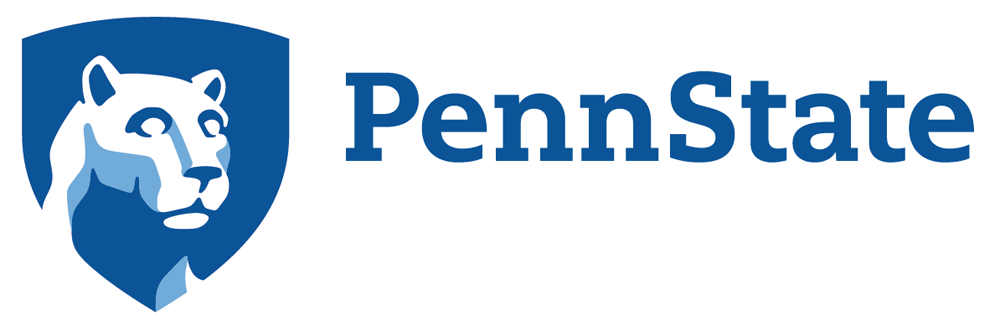 6
State Machine Diagram
Start distance measurement
Send sonar signal, Green light on
Receive signal and calculate distance
Distance < 15 cm
Distance > 15 cm
Buzzer activated, flashing red and blue light
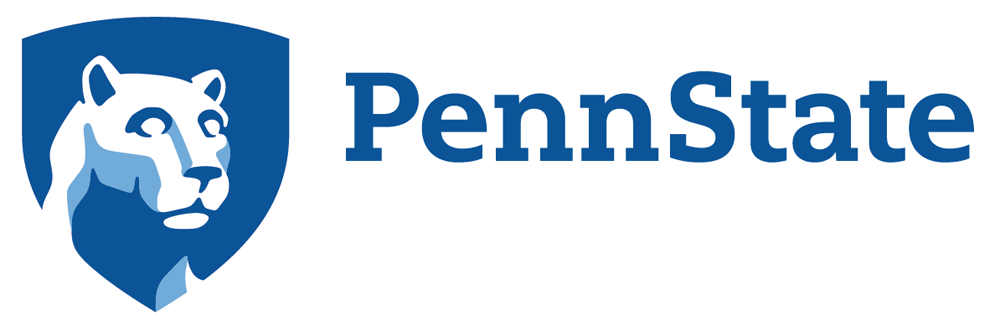 7
Demonstration
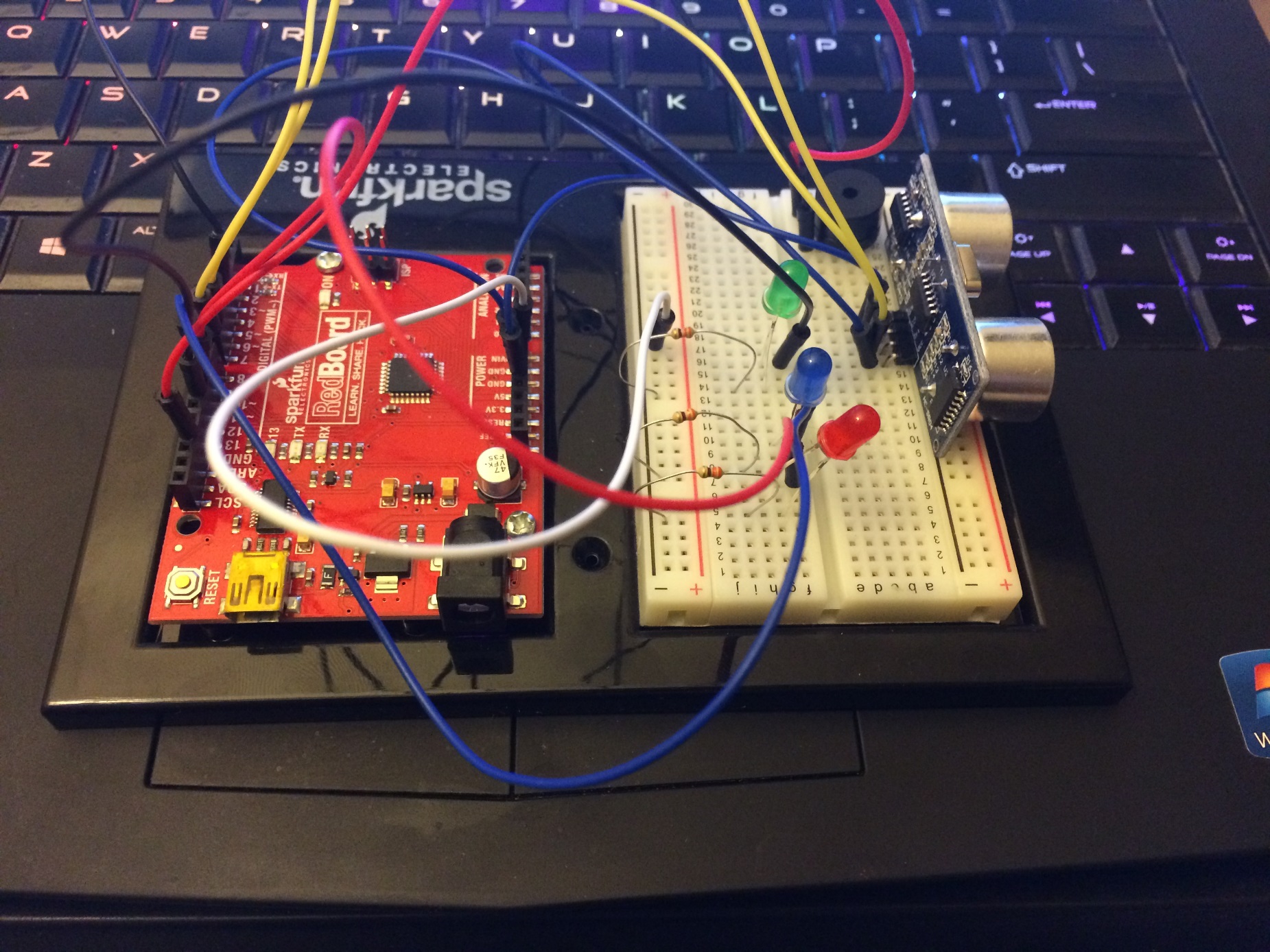 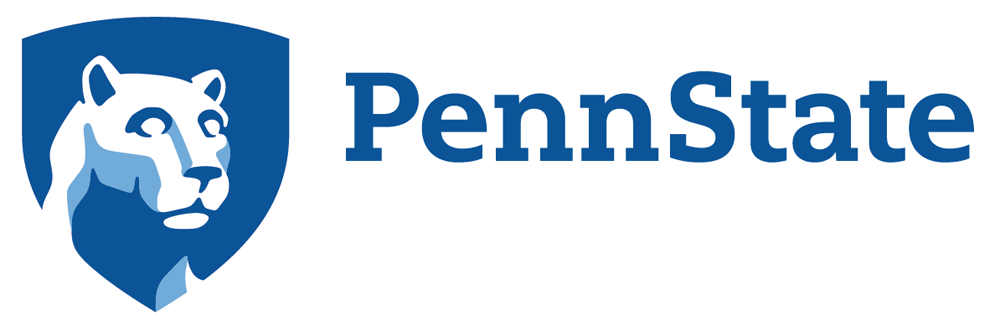 8
References
http://www.instructables.com/id/Using-a-SR04/

http://www.instructables.com/id/SIMPLE-ARDUINO-ULTRASONIC-SENSOR-DOOR-ALARM-/

http://www.makeuseof.com/tag/how-to-make-a-simple-arduino-alarm-system/
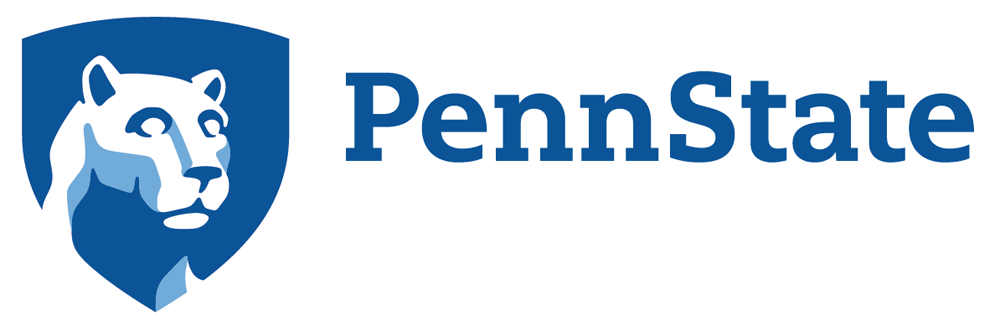 9
Thank you !



Questions?
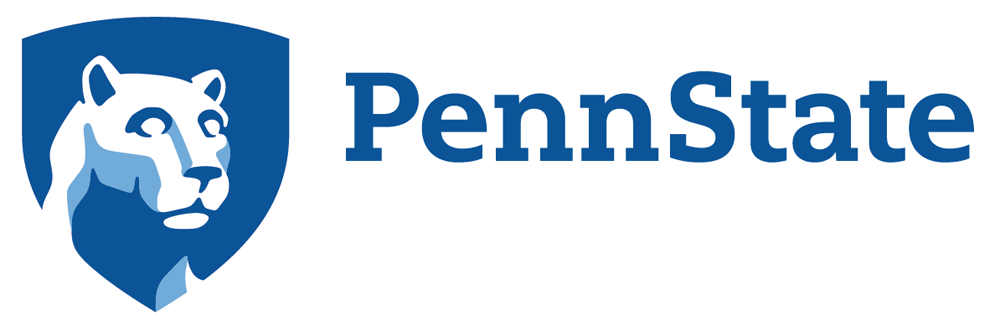 10